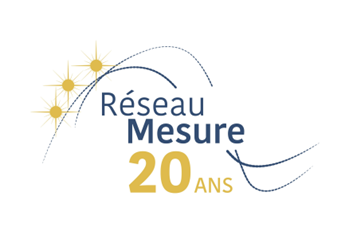 Grille de cotisations 2023
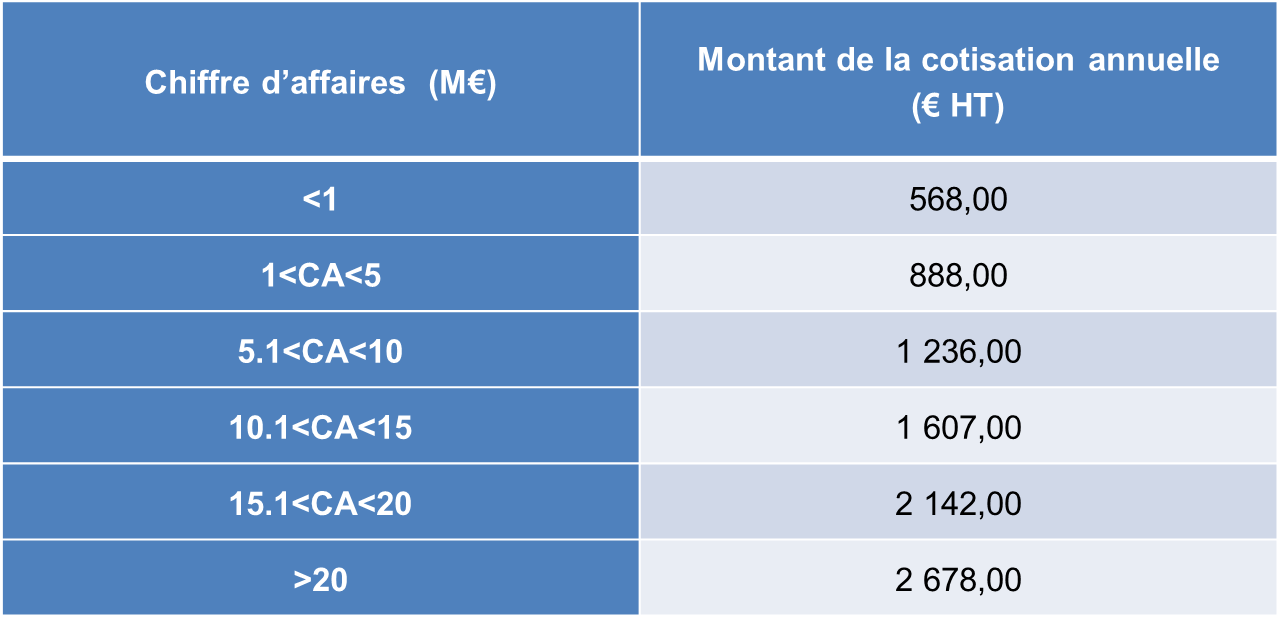 Notre objectif : 

Votre gain financier sur les actions doit au minimum couvrir le coût de la cotisation